DASAR-DASAR MEMULAI BISNIS RINTISAN DARI ASPEK SUMBER DAYA MANUSIA14 April 2020
Dr. Anita Maharani (D5876)
Tujuan pembelajaran
Memahami esensi pengelolaan sumber daya manusia di lingkup bisnis baru
Memahami metode untuk pengelolaan sumber daya manusia di lingkup bisnis baru
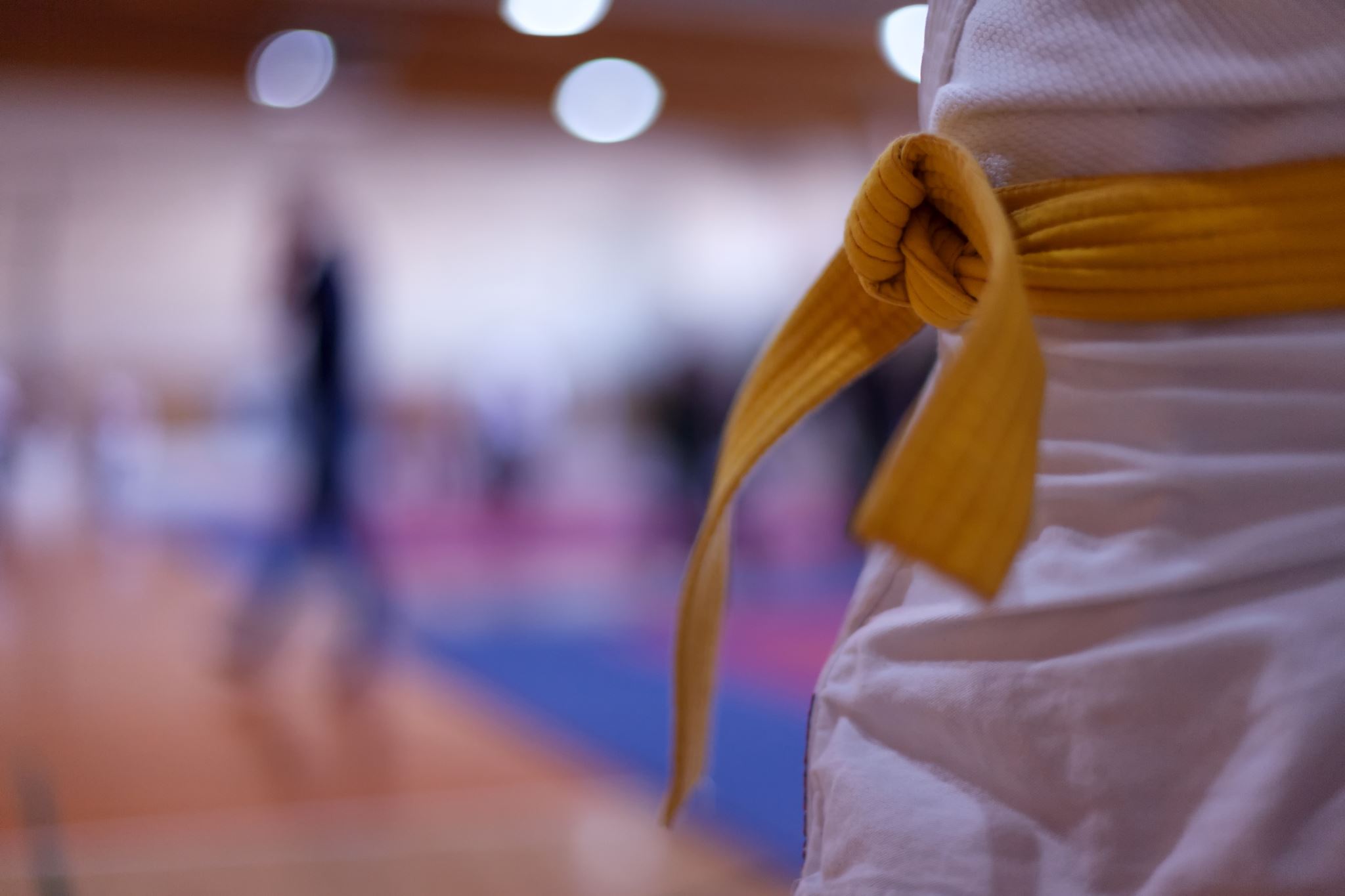 Apa yang dimaksud dengan Sumber Daya Manusia
Mereka, yang terlibat dalam bisnis, yang membantu kita menjalankan bisnis dengan segala kemampuan yang dimilikinya
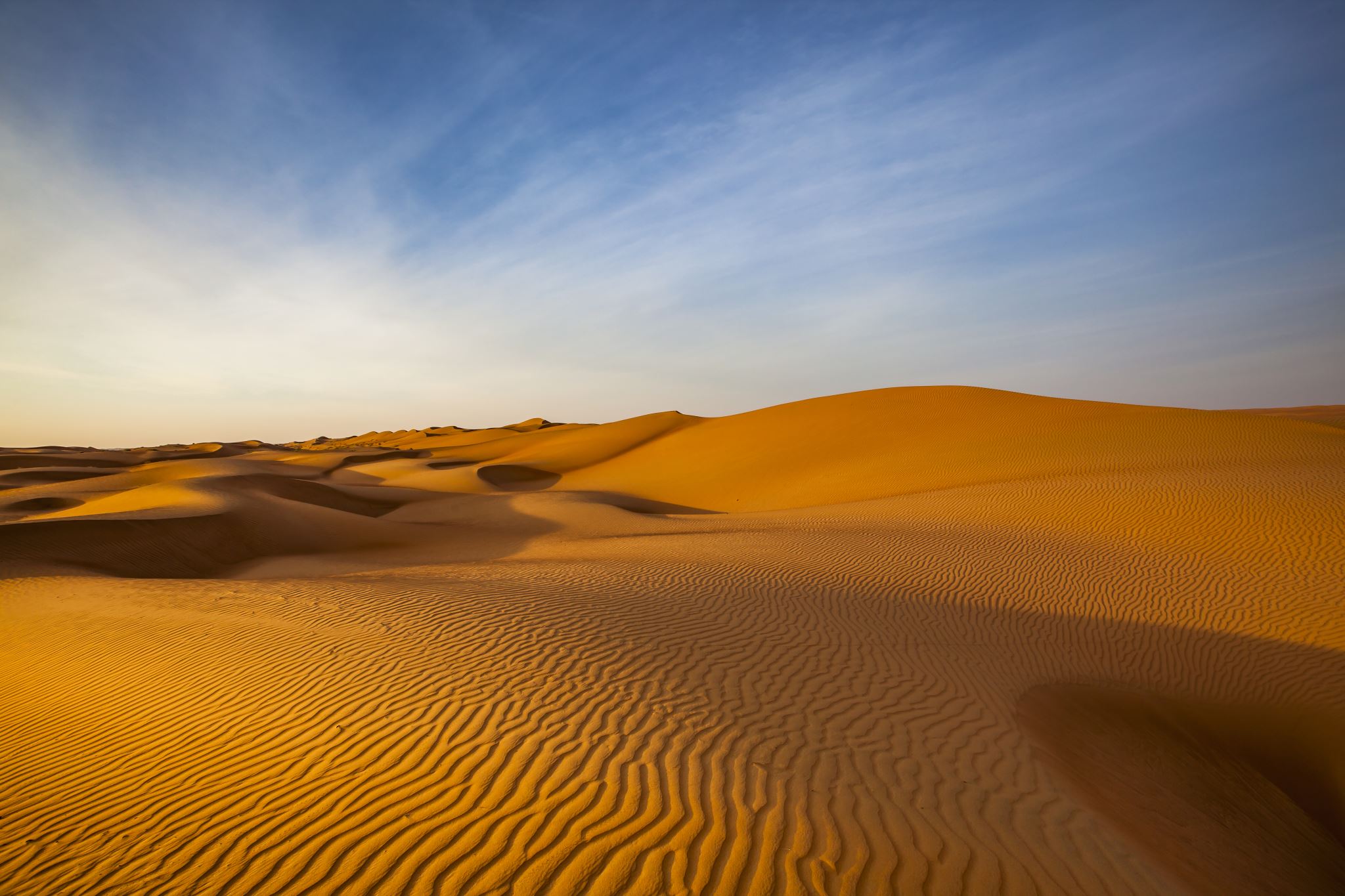 Mengapa penting mengenal prinsip-prinsip pengelolaan sumber daya manusia
Karena, mereka bisa menjadi bagian dari kesuksesan bisnis, namun juga bisa menjadi bagian dari kegagalan bisnis
Kapan sebuah bisnis perlu memikirkan sumber daya manusianya?
Bila bisnis kita masih baru, yang paling utama adalah mampu: memasarkan bisnis dan atau yang mampu membantu menghasilkan produk/jasa
Mulai dari tentang apa pekerjaan yang tepat,
Ajak anak buah/karyawan bersedia untuk mengerjakan utama dan pekerjaan yang selain pekerjaan utama.
Seperti apa tugas-tugas yang wajib dikerjakan?
Bagi pemilik bisnis baru, usahakan tidak mengeluarkan gaji bulanan di awal. 
Tawarkan sistem bagi hasil, biarkan anak buah/karyawan bekerja seperti sistem “freelancer”.
Berapa gaji yang harus dibayarkan?
Ketika bisnis kita baru, banyak orang berarti banyak biaya. Usahakan jumlahnya tidak banyak, bila memungkinkan, satu orang per pekerjaan saja sudah cukup.
Kemudian, berapa jumlah sumber daya manusia yang diperlukan
Tantangan bisnis yang masih baru, tidak dapat menawarkan gaji sesuai UMR. 
Rekrut orang-orang sekitar kita, atau tawarkan sistem bagi hasil
Bagaimana cara mencari sumber daya manusia yang kita perlukan?
Tahapan pengelolaan sumber daya manusia di bisnis baru
Esensi dari pengelolaan sumber daya manusia
Metode pengelolaan sumber daya manusia
Kesimpulan
Sesi Diskusi